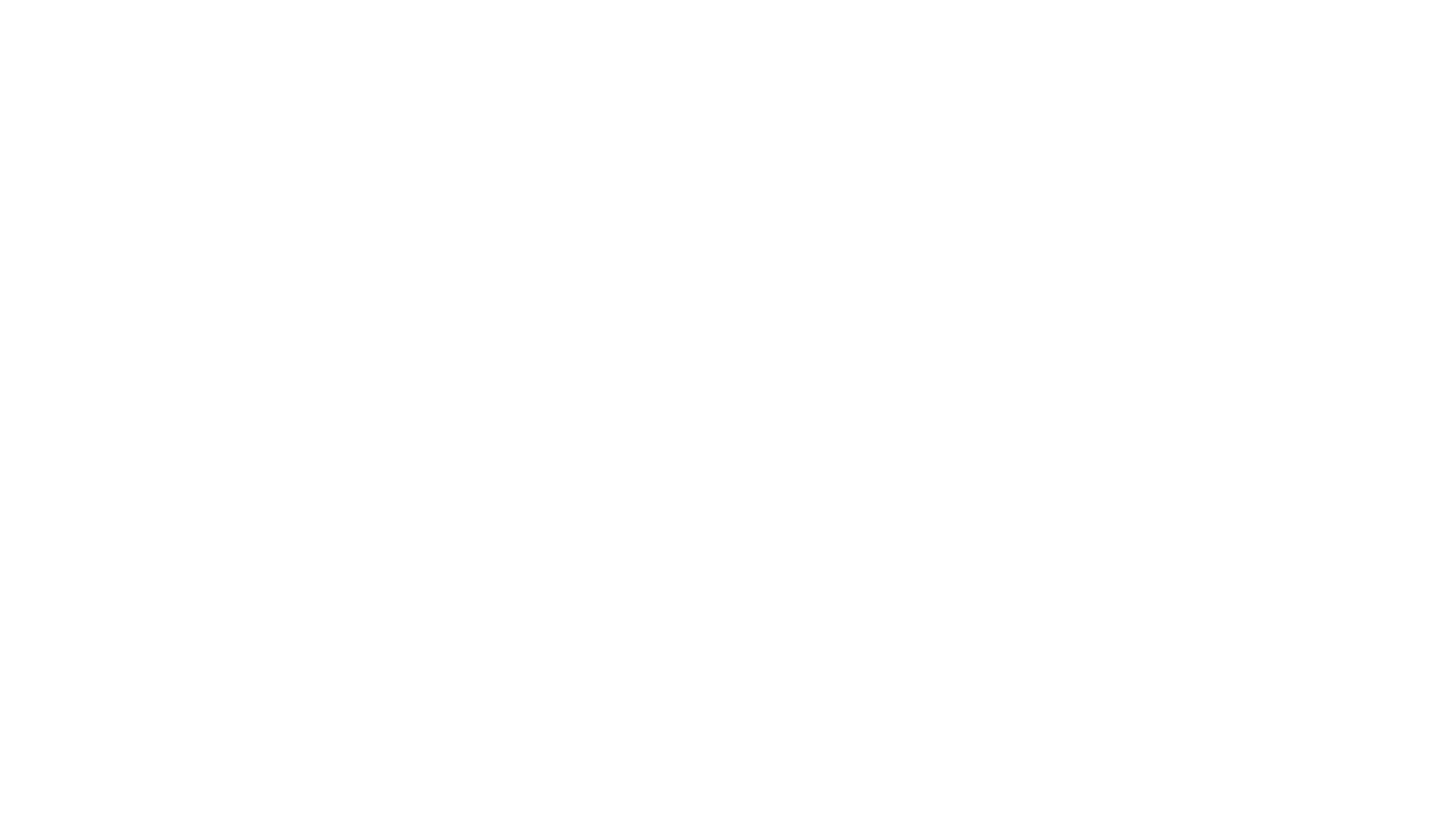 Last Week
The Ten Commandments:
We break these constantly!
Exodus 20:1-17
How can morally flawed people come into the presence of a just God?
We need a tabernacle!
(Or a temple…)
Exodus 25:1-28:43
(Ex. 25:1) The Lord said to Moses,
2 “Tell the Israelites to bring me an offering. You are to receive the offering for me from everyone whose heart prompts them to give.”
(Ex. 25:3) These are the offerings you are to receive from them: gold, silver and bronze…
8 Then have them make a sanctuary for me, and I will dwell among them.
9 Make this tabernacle and furniture
exactly like the pattern I will show you.
(Ex. 25:3) These are the offerings you are to receive from them: gold, silver and bronze…
8 Then have them make a sanctuary for me, and I will dwell among them.
9 Make this tabernacle and furniture
exactly like the pattern I will show you.
Tabernacle (miškān)
This is the root word for “dwell” (šākan)
(Ex. 25:3) These are the offerings you are to receive from them: gold, silver and bronze…
8 Then have them make a sanctuary for me, and I will dwell among them.
9 Make this tabernacle and furniture
exactly like the pattern I will show you.
Most religions teach that we need to come to the Divine through a temple…
Most religions teach that we need to come to the Divine through a temple…
Day of Atonement
One man entered once a year.
Leviticus 16:1-34; Exodus 30:10-30; Numbers 29:7-11
He would “carry the names of the sons of Israel in the breastpiece of judgment over his heart.”
Exodus 28:29
He would “bear the guilt involved in the sacred gifts the Israelites consecrate… they will be acceptable to the Lord.”
Exodus 28:38
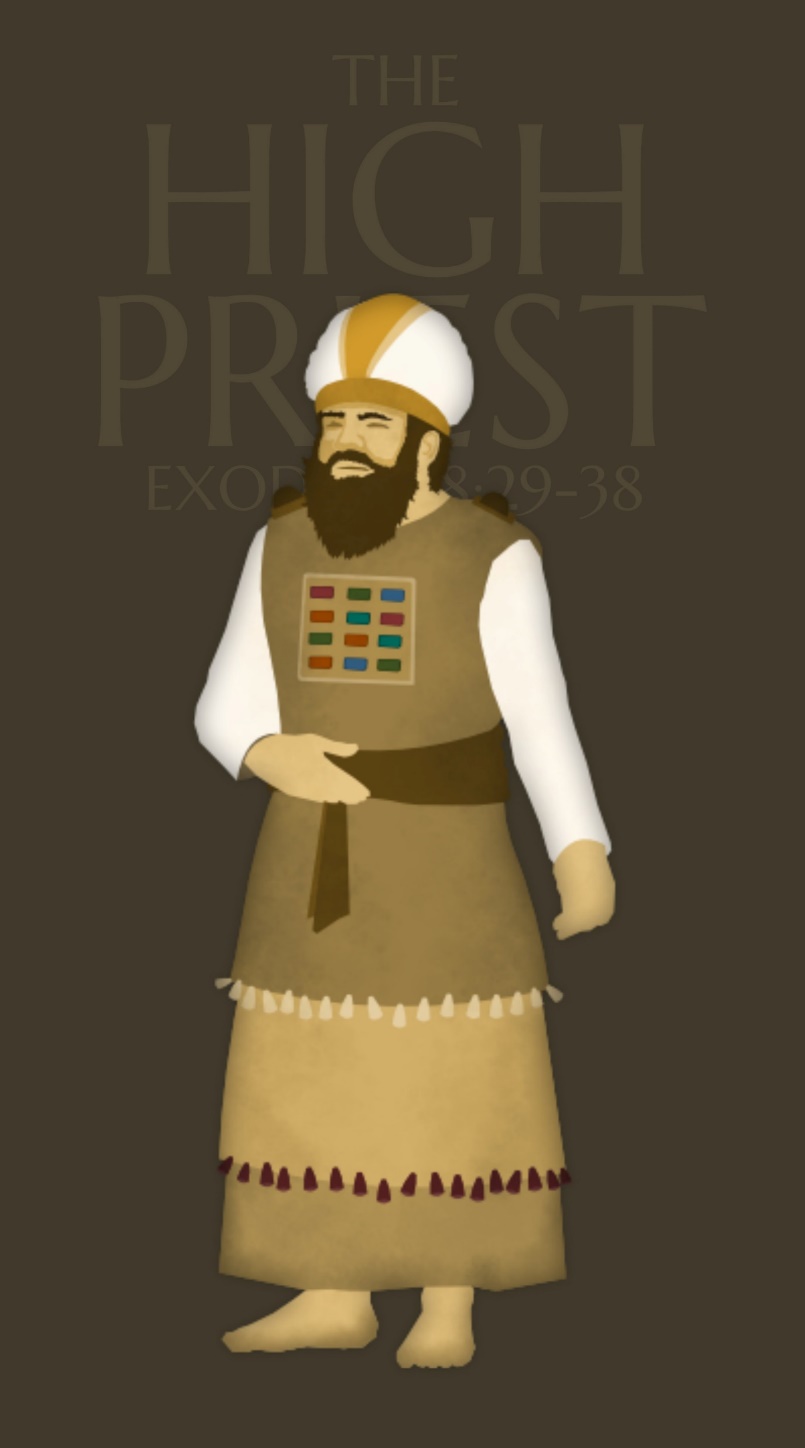 (Ex. 25:17) Make an atonement cover of pure gold—two and a half cubits long and a cubit and a half wide. 
18 And make two cherubim out of hammered gold at the ends of the cover.
(Ex. 25:19) Make one cherub on one end and the second cherub on the other. Make the cherubim of one piece with the cover, at the two ends. 
20 The cherubim are to have their wings spread upward, overshadowing the cover with them. The cherubim are to face each other, looking toward the cover.
(Num. 17:10) The LORD said to Moses, “Put back Aaron’s staff in front of the ark of the covenant law, to be kept as a sign to the rebellious.
(Ex. 16:33) Moses said to Aaron, “Get a jar and fill it with two quarts of manna.”
34 Aaron did just as the LORD had commanded Moses.
He eventually placed it in the Ark of the Covenant.
(Deut. 10:5) I placed the tablets in the Ark of the Covenant, which I had made, just as the LORD commanded me.
And the tablets are still there in the Ark.
What will the angels see when they look down at the depravity of humanity?
(Lev. 16:15) Aaron must slaughter the first goat as a sin offering for the people and carry its blood behind the inner curtain.
What will the angels see when they look down at the depravity of humanity?
(Lev. 16:15) There he will sprinkle the goat’s blood over the atonement cover and in front of it, just as he did with the bull’s blood.
What will the angels see when they look down at the depravity of humanity?
(Lev. 17:11) The life of a creature is in the blood.
I have given it to you to make atonement for yourselves on the altar.
It is the blood that makes atonement for one’s life.
What will the angels see when they look down at the depravity of humanity?
What will the angels see when they look down at the depravity of humanity?
What will the angels see when they look down at the depravity of humanity?
What will the angels see when they look down at the depravity of humanity?
What will the angels see when they look down at the depravity of humanity?
How does Jesus fulfill this?
Dwells among us as the perfect tabernacle.
John 1:14 (skēnoō); 2:19-21
How does Jesus fulfill this?
Identifies with us as the perfect priest.
Exodus 28:29, 38; Hebrews 2:17 (God/human)
How does Jesus fulfill this?
Intercedes for us as the sinless priest.
2 Corinthians 5:21; Exodus 30:18-21
How does Jesus fulfill this?
Entered God’s presence as a perfect priest.
Exodus 26; Hebrews 7:23-28; 9:11-15
How does Jesus fulfill this?
Gave his life as the perfect sacrifice.
Exodus 25:10-22; Hebrews 9:22; John 1:29
(Mk. 15:37) Jesus uttered another loud cry
and breathed his last.
(Mk. 15:38) And the curtain in the sanctuary of the Temple was torn in two, from top to bottom.
(Mk. 15:38) And the curtain in the sanctuary of the Temple was torn in two, from top to bottom.
Do we still need a tabernacle, a priest, and a substitutionary sacrifice? 
YES!!
But only one will do!
(Mk. 15:38) And the curtain in the sanctuary of the Temple was torn in two, from top to bottom.
(Heb. 9:11) Christ has now become our High Priest. He has entered that greater, more perfect Tabernacle in heaven, which was not made by human hands and is not part of this created world. 
12 With his own blood he entered the Most Holy Place once for all time and secured our redemption forever.
(Mk. 15:38) And the curtain in the sanctuary of the Temple was torn in two, from top to bottom.
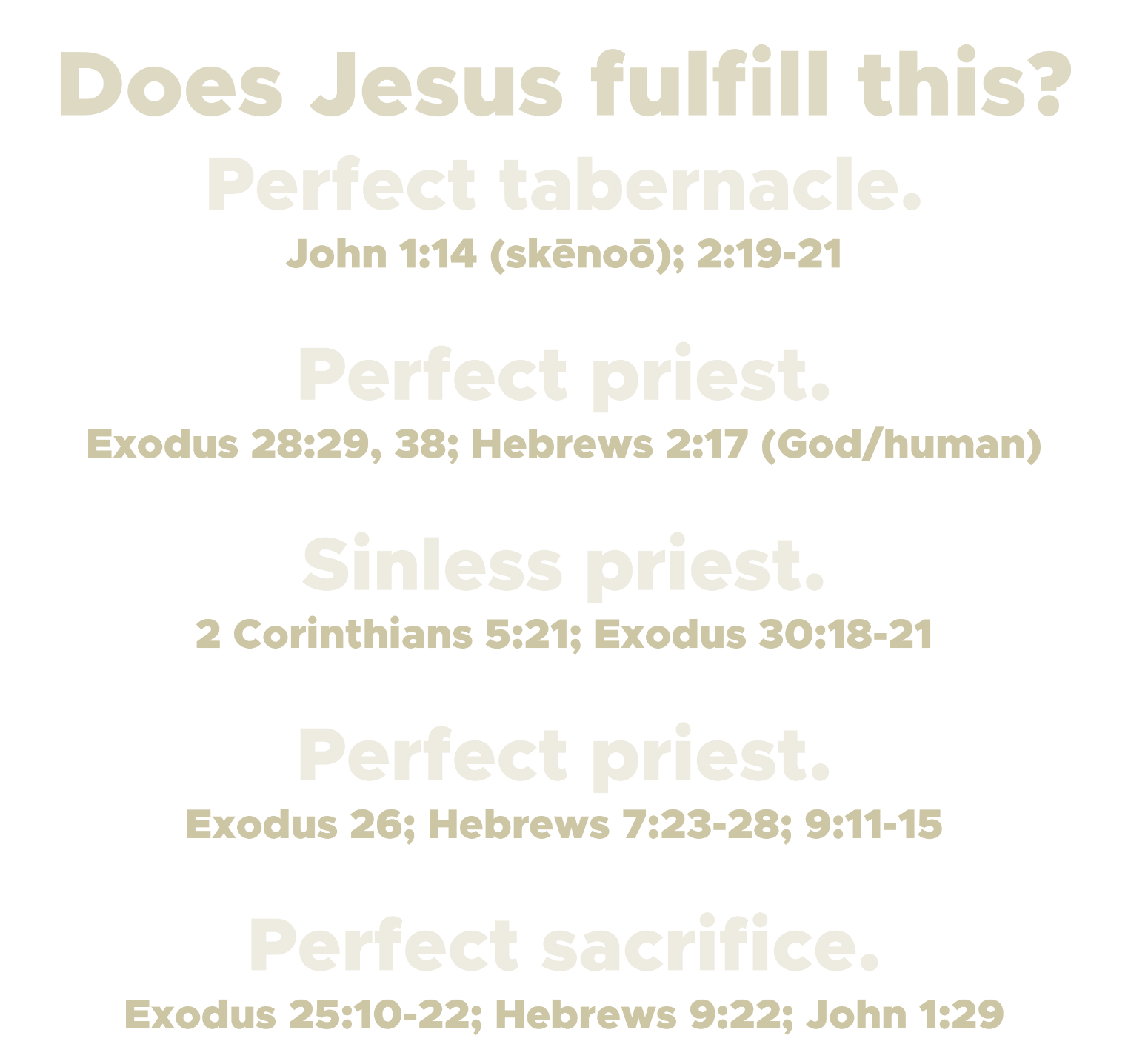